4th SMV magnet cost estimate
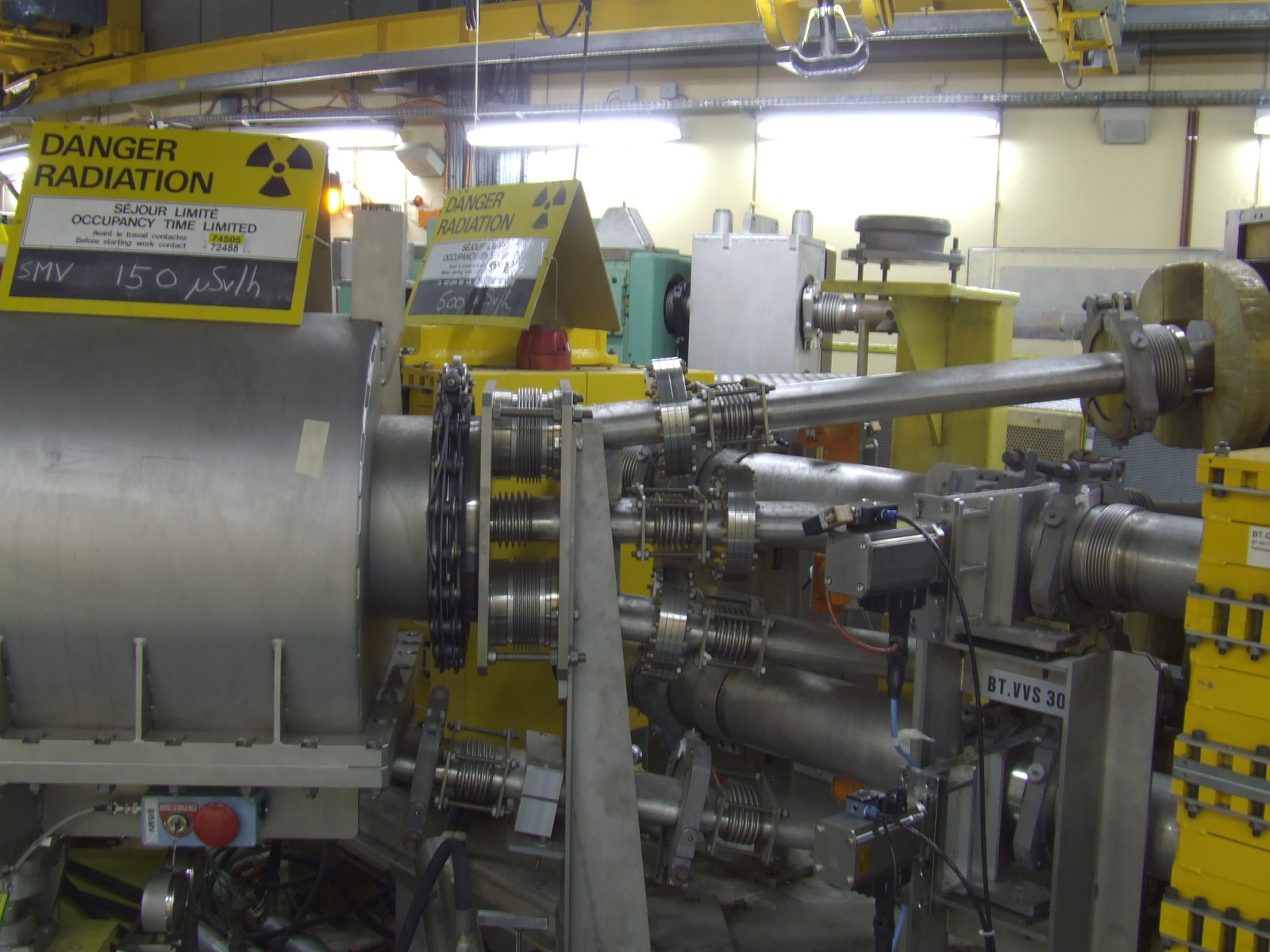 J. Borburgh, M. Hourican
Past experience
2 SMH16 magnets cost (1999):
70 kCHF components (accounted for)
10 kCHF screw, UHV cleaning, and surface treatments (est.)
30 kCHF (2 coils)
→ 110 kCHF for 2 magnets

	→55 kCHF/Magnet (1999)
Presently budgeted in EVM
Coils (9): 135 kCHF
Misc parts: 135 kCHF
Magnets assembled: 300 kCHF
	→570 kCHF for 9 magnets
		
		→63 kCHF/Magnet
Estimated cost
Magnet: 			60 kCHF 
Tank modifications:		3 kCHF
Electrical connection: 	10 kCHF 
Internal magnet support:	5 kCHF
Add. bake out system:	2 kCHF
→ 80 kCHF/Magnet
Note: this assumes SMV1 will be run electrically in series with SMV‘head’
Total additional cost : 240 kCHF
4-magnet Assembly (External Dump)
External Dump (will allow more shielding)
Advantages:
Less radiation for magnets
No detrimental vacuum effects
BISMV magnets and dump can be serviced independently
Head dump functionality will be reduced (no magnet protection required)